Molarity
SCH 3U
Learning Goals
By the end of this lesson students will be able to:

Use appropriate terminology related to aqueous solutions and solubility

Solve problems related to the concentration of solutions by performing calculations involving moles
Concentrations of Solutions
A solution with very little dissolved solute is said to be….
 Dilute!

A solution with a large amount of dissolved solute is said to be…
Concentrated!

These are qualitative descriptions only, NOT numerical values.
Molar Concentration = Molarity
Molarity- is the concentration of a solution expressed as the number of moles of solute per liter of solution 

Molar Concentration =   amount of solute (in mol) 
volume solution in L

 	C   =  	 n
 V
Example 1
Suppose we had 3.10 mole of sucrose and proceeded to mix it into exactly 1.25 liter of solution. What would be the molarity of this solution?

C  =    n
V
     =  3.10 mol
		 1.25 L

	=  2.48 mol/L  
= 2.48 M
Notice that both the units of mol and L remain, Neither cancels.

A shorthand for mol/L used is a capital M.
Example 2
What is the molarity when 0.75 mol is dissolved in 2500 mL of solution?

C  =    n
V
     =  0.75 mol
		 2.50 L

	= 0.30 M
Notice that no mention of a specific substance…

It doesn't matter what substance Because one mole of anything contains 6.022 x 1023 

The molarity would be the same.
Example 3
Suppose you had 58.44 grams of NaCl and you dissolved it in exactly 2.00 L of solution. What would be the molarity of the solution?

Two steps: 
Step One: convert grams to moles.

Step Two: divide moles by liters to get molarity.
[Speaker Notes: Now, let's change from using moles to grams. This is much more common. After all, chemists use balances to weigh things and balances give grams, NOT moles.]
Example 3
Suppose you had 58.44 grams of NaCl and you dissolved it in exactly 2.00 L of solution. 
Step One: convert grams to moles using:
n = m/M
Given:
m= 58.44g

Calculate:
MNaCl= 
n =
MNaCl= MNa + MCl
	      = 22.99 g/mol + 35.45 g/mol
	    =58.44 g/mol

n = m/M
    = 58.44 g /58.44 g/mol
    = 1.00 mol
Example 3
Suppose you had 58.44 grams of NaCl and you dissolved it in exactly 2.00 L of solution. What would be the molarity of the solution?
Step Two: divide moles by liters to get molarity

C  =    n
V
     =   1.00 mol
		 2.00 L

	= 0.50M
Sometimes, a book will write out the word "molar," as in 0.50-molar.
Examples 5 & 6
Do examples #4 and #5:

4) Calculate the molarity of 25.0 grams of KBr dissolved in 750.0 mL.

5) 80.0 grams of glucose (C6H12O6) is dissolved in enough water to make 1.00 L of solution. What is its molarity?
Here are the solutions:
4) Calculate the molarity of 25.0 grams of KBr dissolved in 750.0 mL.
Solutions
Step 1:

Step 2:
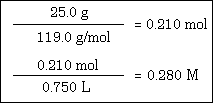 Here are the solutions:
5) 80.0 grams of glucose (C6H12O6, mol. wt = 180. g/mol) is dissolved in enough water to make 1.00 L of solution. What is its molarity?
Solutions
Step 1:

Step 2:
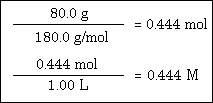 Homework
Practice Problems Homework on Website